Figure 2. Regional association plot of DRD2 multi-ethnic association results for sleep latency and Stage 1 sleep. ...
Hum Mol Genet, Volume 25, Issue 1, 1 January 2016, Pages 167–179, https://doi.org/10.1093/hmg/ddv434
The content of this slide may be subject to copyright: please see the slide notes for details.
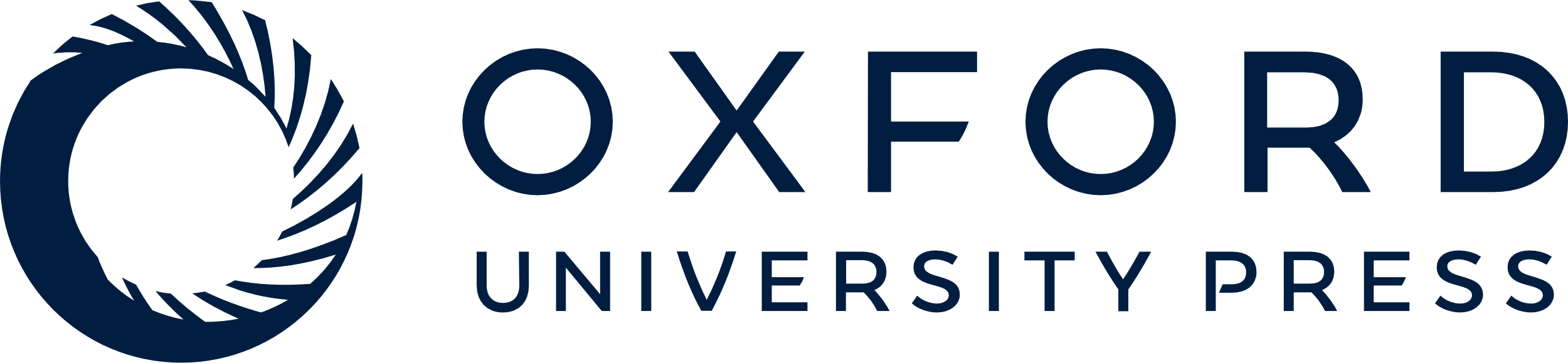 [Speaker Notes: Figure 2. Regional association plot of DRD2 multi-ethnic association results for sleep latency and Stage 1 sleep. Combined AA–EA results are shown for each trait: (A) sleep latency and (B) Stage 1 sleep. Phenotypes were collected on a subset of Sleep Heart Health Study I (ARIC, CHS, FHS) and CFS participants. rs17601612 and rs11214607 results are listed in Supplementary Material, Table S7. The axes and linkage disequilibrium pattern are as presented in Figure 1.


Unless provided in the caption above, the following copyright applies to the content of this slide: © The Author 2015. Published by Oxford University Press. All rights reserved. For Permissions, please email: journals.permissions@oup.com]